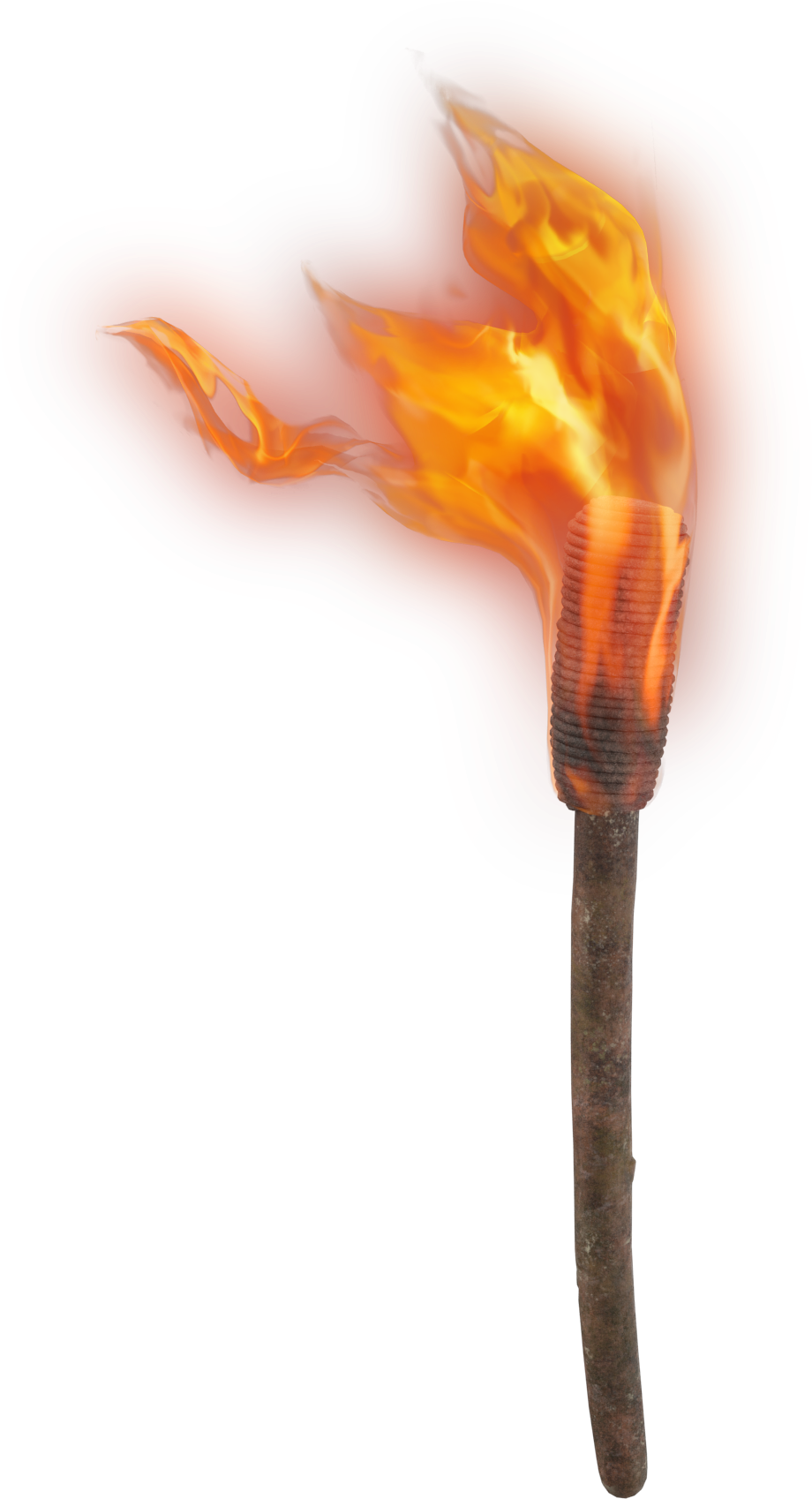 LIGHT THE F RE
Were not our hearts burning within us while He was speaking to us ..., while He was explaining the Scriptures to us?
Luke 24:32
RE
NDLING
K
MY PASSION
2 Timothy 1:5-6
VALUE THE GOSPEL
RE
INDLE
K
It is unimaginably important
1 Thess 2:13
It is anchored in eternity
2 Cor 5:4
SUFFER FOR THE GOSPEL
RE
INDLE
K
For to you it has been granted for Christ’s sake, not only to believe in Him, but also to suffer for His sake
Phil 1:29
GUARD THE GOSPEL
RE
INDLE
K
Be diligent to present yourself approved to God as a workman who does not need to be ashamed, accurately handling the word of truth.
2 Tim 2:15
COMMAND
EXAMPLE
NECESSARY INFERENCE
FURTHER THE GOSPEL
RE
INDLE
K
...and they were all scattered throughout the regions of Judea and Samaria...Therefore, those who had been scattered went about preaching the word.
Acts 8:1, 4
RE
NDLING
K
MY PASSION
2 Timothy 1:5-6